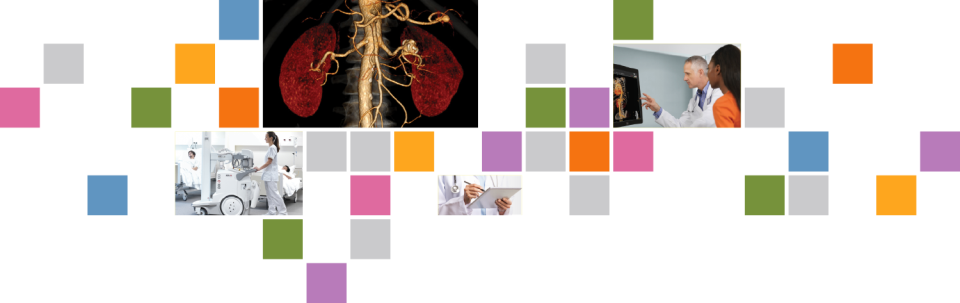 Обязательные требования к современному PACS
Как отделить зерна от плевел?
Присутствует смешение понятий
Как назвать комплексное решение?
Нужно договориться о терминологии:
РИС
PACS
Система экспертной постобработки

VNA – универсальный архив масштаба МО или региона для радиологических и мультимедийных данных из разных отделений
РИС
Радиологическое отделение
-ologies
Роли и транзакции ИС в радиологии стандартизованы
Системы:Модальности, РИС, PACS, МИС/ЭМКРоли по IHE:Order PlacerDSS/Order filerPPS ManagerImage ManagerImage ArchiveImage DisplayEvidence CreatorВзаимодействиев соответствии с профилемIHE SWF
МИС
ЭМК
HL7
РИС
HL7
DICOM
HL7
DICOM
PACS
DICOM
DICOM
DICOM
Отличие ролей PACS и станций постобработкиED – результаты постобработки  http://wiki.ihe.net/
Станция Постобработки создает ED – Evidence Documents (SR, SC, CAD)

Профили IHE ED, IHE RWF, IHE PPWF, IHE SINR

ED передаются в PACS: DICOM-объекты – SR, KOS, SC

PACS обеспечивает универсальный интерфейс диагностического и клинического просмотра  и обработки в масштабе МО.

Опции: Интеграция пакетов  постобработки
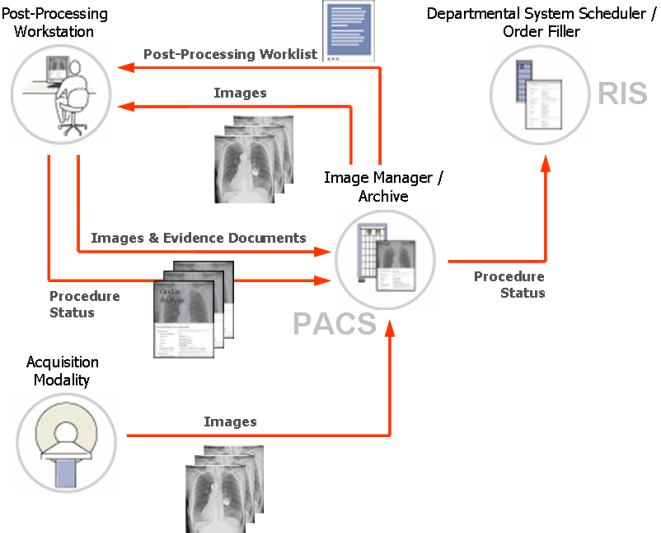 Создание заключения
в едином рабочем пространстве 
PACS/RIS c использованием 
исходных изображений
и результатов постобработки
Тема PACS актуализируется снизу и сверхуТребования зависят от уровня инициаторов проекта
Запрос радиологов: 
Надежное архивирование
Средства создания заключений
На втором плане:
-     Уникальная идентификация
Оптимизация рабочего процесса в отделении за счет интегрированной РИС.
Доступ к результатам других МО. Доступность результатов клиницистам.
Нет интереса:
-     К единому архивированию изображений из других отделений. 
-     К интеграции с внешними системами МИС, ЭМК
Со стороны групп ИТ, администрации МО:
Интеграция с МИС, ЭМК -> прозрачность, учет, бизнес-анализ
Оптимизация в масштабе МО от направления до   получения результатов
Выполнение требований региональных властей по интеграции с ЕГИСЗ.
Слабое понимание процессов в радиологии, кардиологии, иных отделениях
Со стороны региональных и федеральных властей:
-      Интеграция с ЕГИСЗ: консолидация данных для обмена и администрирования.







Надежное архивирование
Средства создания заключений
На втором плане:
Оптимизация рабочего процесса в отделении
Доступ к результатам других МО.
Нет интереса:
-     К единому архивированию изображений из других отделений. 
-     К интеграции с внешними системами МИС, ЭМК
По инициативе отдела ИТ и администрации:
Интеграция с МИС, ЭМК
Упрощенный сценарий.
ИЭМК
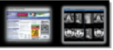 ЭМК
МИС
ЭР
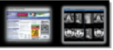 WADO
Направление
HL7 ORM
Заключение
HL7 ORU
Создание 
заключения
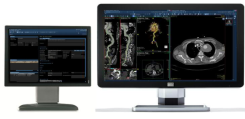 RIS
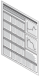 HTTPS
DICOM SR
HL7
PACS
DICOM
MPPS
Change Sync
Prefetch
DMWL
ED
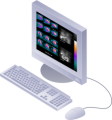 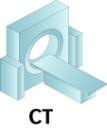 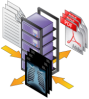 D-Store
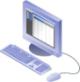 VNA
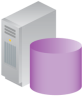 Локальные PACS/РИС с точки зрения  интеграция в ЕГИСЗНельзя внедрять новые системы, не готовые к региональной интеграции
Гарантия уникальной идентификации (MPI)
Прием и обработка электронных направлений (HL7) из Р-МИС
Регистрация и  поиск  всех исторических результатов  пациента в инфраструктуре документооборота региона
Интеграция в инфраструктуру обмена  документами (VNA, XDS, XDS-I)
Оптимизация внешнего трафика:
Сжатие при хранении и передаче между PACS и VNA
Prefetching и правила релевантности
Логика маршрутизации и архивирования (оптимизация загрузки канала связи)
Веб-доступ к внешним архивам вместо загрузки (WADO)
Интеграция с порталом ИЭМК 
кросс-авторизация, уведомления, контекстный  вызов просмотровщика,  логика работы с ключевыми изображениями.
Защита информации (152 ФЗ, IHE ATNA):
Криптозащита каналов передачи данных.
Централизованная авторизация, аудит всех транзакций с ПДн
Учет информированного согласия
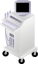 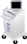 Эхо УЗИ
УЗИ
Информационная инфраструктура ЕМИАС
СУПП
СПУ
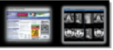 Визуализация 
на портале ИЭМК
СИМИ
Интеграционная шина
XDS “Forcare”
УКО
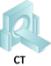 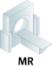 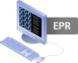 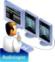 ФС ЕГИСЗ
ЭМК
Централизованный
Просмотр
Второе мнение
 удаленные консультации
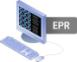 ЭМК
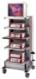 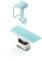 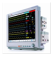 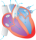 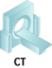 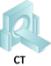 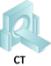 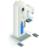 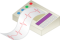 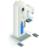 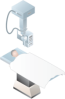 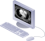 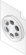 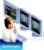 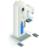 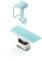 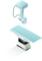 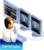 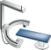 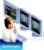 Локальные 
сервисы
PACS/РИС
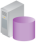 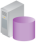 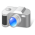 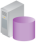 ГБ
ГКБ
ГП-n
ГП-2
ГП-1
DMWL
Прямая передача
Удаленный просмотр
Центральное 
архивирование
DMWL
Автономный просмотр
Временное хранение
Центральное 
архивирование
Результаты 
радиологии
Кардиологии
Мультимедиа
Архивирование
радиологических
результатов
СУРР
Облачный
PACS/РИС
XDS
VNA=СЦАРИ
ЕРИС
Интеграция с ЕГИСЗ
Сервисы ЕРИС для  63 МО
Сервисы ЕРИС для дополнительных МО
Сервисы ЕРИС для многопрофильных больниц
Взаимодействие ИС в радиологическом процессеСценарии должны быть частью ТЗ
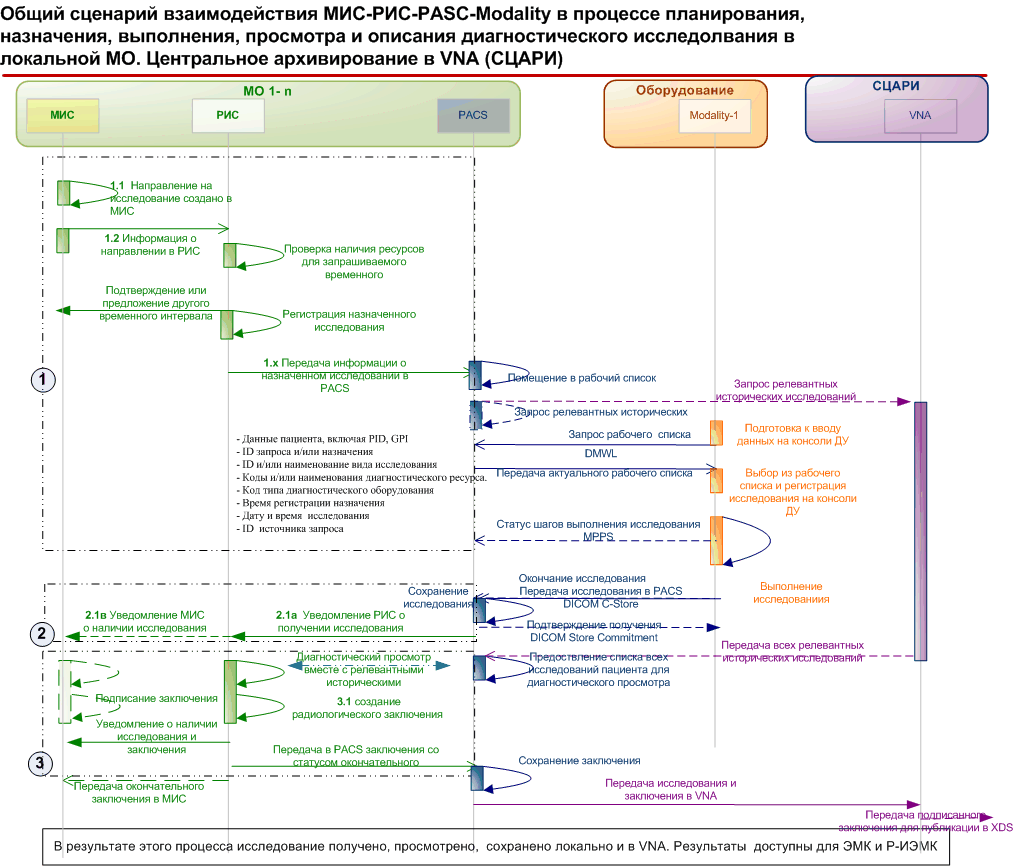 Поддержка стандартных  интерфейсов интеграции с внешними системами РИС/МИС  (IHE SWF/RWF/SINR). Примеры реализации. 
Наличие глубокой интеграции с выбранной системой РИС. Поддержка дополнительных сценариев взаимодействия с РИС и внешними системами для оптимизации рабочего процесса.
Диаграммы поддерживаемых сценариев взаимодействия должны быть обязательной  частью  ТЗ , КП, плана приемки.
Цена ошибок  - миллионы потерянных инвестиций.
Не обеспечена уникальная идентификация пациента – > свалка данных в архиве -> ручной творческий поиск исследований пациента.
Невозможно запросить исторические исследования
ЭМК не увидит всех результатов
Проприетарный формат сжатия/хранения
Затруднена или невозможна миграция данных в другой стандартный PACS, VNA
Создание и администрирование локального долговременного архива при наличии централизованного архива и требований интеграции в ЕГИСЗ
Выброшенные деньги – от единиц до десятков миллионов рублей
Отсутствие контекстной интеграции с внешними приложениями - > Риск прикрепить результаты не к тому пациенту.
Отсутствие поддержки стандартных сценариев интеграции -> затруднена или невозможна интеграция с внешними ИС -> разработка адаптеров или замена с потерей инвестиций
Неподтвержденная производительность, масштабируемость -> замена с потерей инвестиций
Призыв к экспертам и вендорам
Договориться о терминологии
Создать прототип базового ТЗ
 Поддержка стандартов (только  необходимых)
 Сценарии рабочих процессов
 Сценарии приемки
 Условия тестирования измеряемых параметров

Требования к локальным системам должны быть гармонизированы с концепцией ЕГИСЗ.
Ряд критериев выбора PACS (PACS + RIS)
Поддержка  заданных сценариев рабочих процессов  с использованием стандартов хранения, коммуникации и интеграции (DICOM, HL7, IHE)
Обязательное предоставление деклараций соответствия (Conformance Statements)
Сценарии приемки
Двусторонняя  экранная синхронизация контекста и авторизации  PACS<->RIS. 
Оптимальное взаимодействие с централизованным архивом (VNA)
Гибкая логика архивирования во внешний архив (DICOM Store & Remember)
Быстрый доступ ко всем релевантным историческим исследованиям: Логика заблаговременной загрузки, правила релевантности, оптимизация трафика
Механизмы синхронизации изменений (IHE IOSC)
Веб-доступ к  результатам. 
Поддержка доступа WADO
Zero Footprint Viewer: Инструменты визуализации, число одновременных подключений
Интеграция с ЭМК, ИЭМК. Кросс-авторизация (LDAP, SSO)
API для контекстной интеграции с внешними приложениями.
Совместимость с другим PACS:  IHE CPI, IHE MIMA, IHE KIN, IHE ED – гарантия одинаковой интерпретации изображений и сопутствующих DICOM-объектов
Набор основных инструментов мультимодального просмотра и обработки изображений.
Поддержка онлайн коммуникации и телерадиологических сценариев
Современная платформа. Поддержка виртуализации, архитектуры HA&DR
Измеряемые критерии производительности. Платформа и сценарий тестирования  –  в ТЗ.
Сценарии Failover, Disaster Recovery, подтверждение параметров Avaialability (99.xx%), RTO, RPO
Инсталлированная база. Порядок выпуска и установки обновлений.
Ресурсы развертывания и поддержки
Что видит на дисплее радиолог
Что видит клиницист 
при просмотре результатов
Согласно профилю IHE CPI
WindowLevel
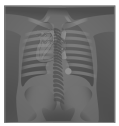 Zoom
Annotate
Flip
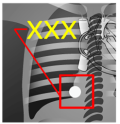 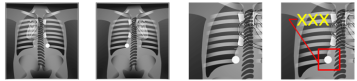 Корректное отображение  со всеми внесенными правками и комментариями
Все преобразования сделанные радиологом
сохранены
Original Image
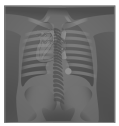 без поддержки профиля  IHE CPI
Оригинальное, но 
некорректное
отображение
Все преобразования сделанные радиологом утеряны
IHE (CPI – Consistent Presentation of Images): гарантия одинаковой интерпретации изображений
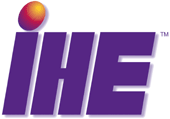 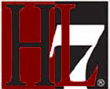 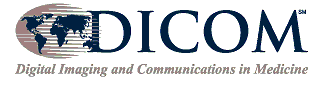 Пример профиля IHE: Consistent Presentation of Images (CPI)